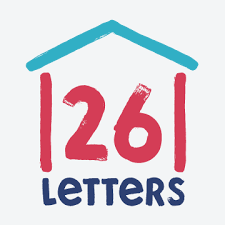 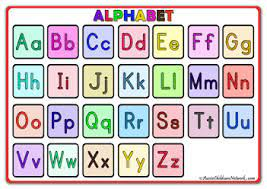 A
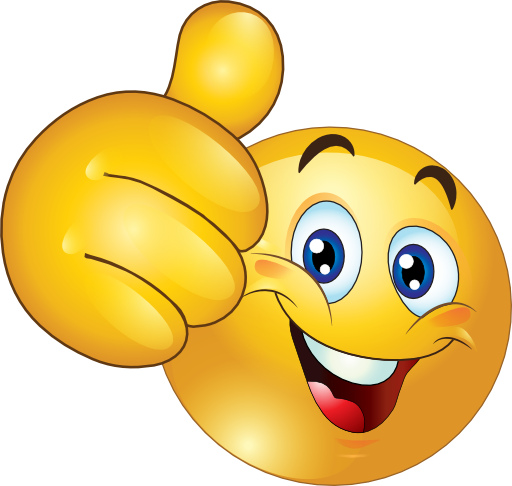 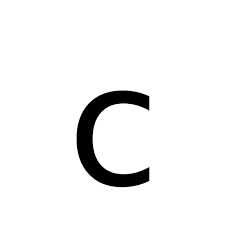 a
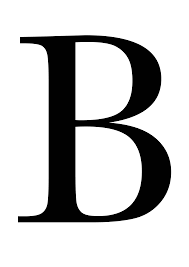 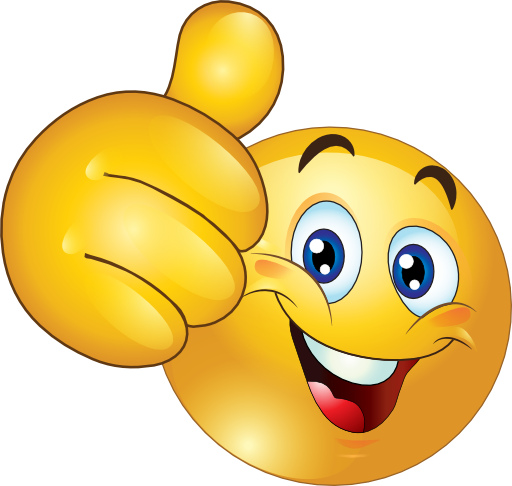 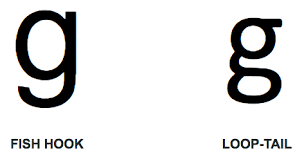 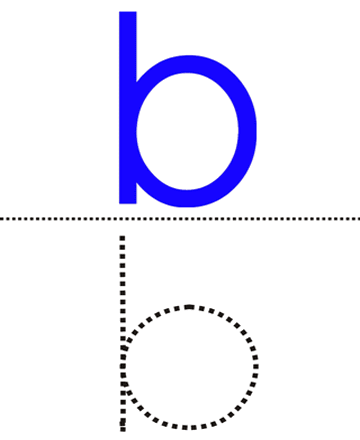 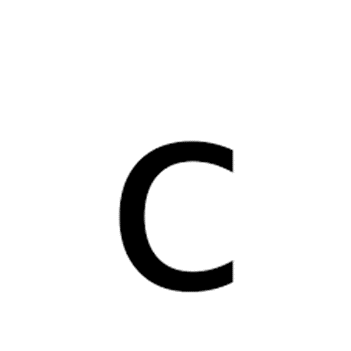 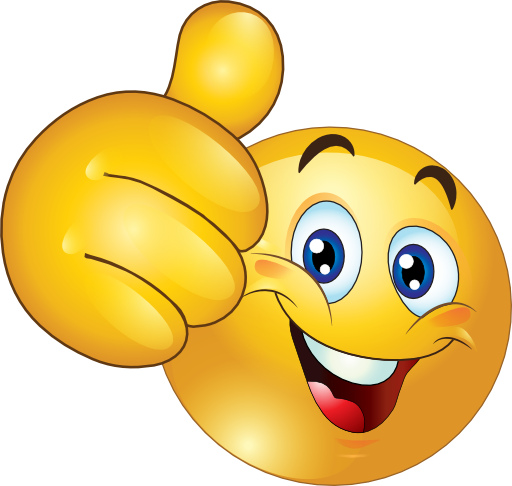 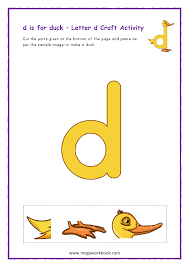 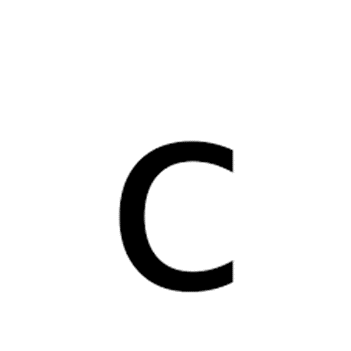 D
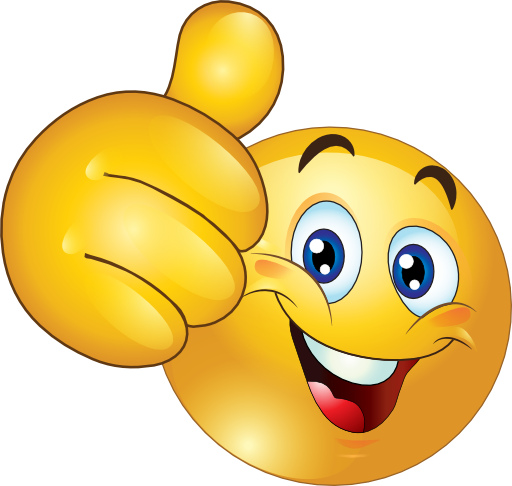 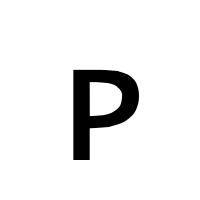 d
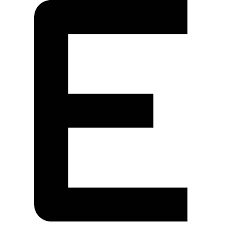 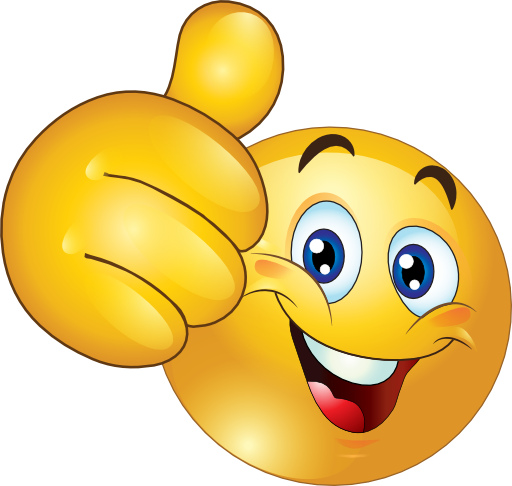 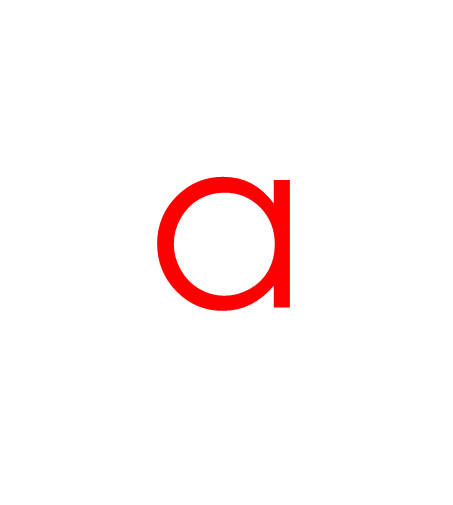 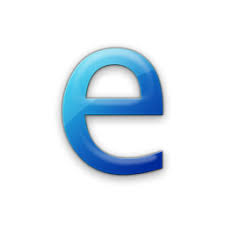 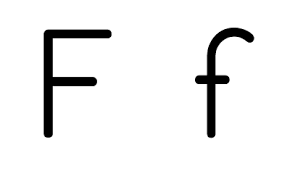 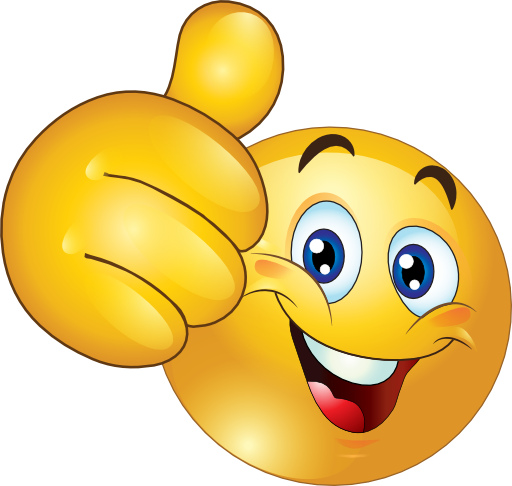 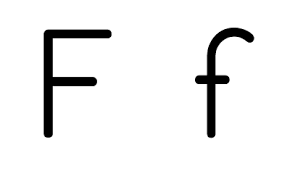 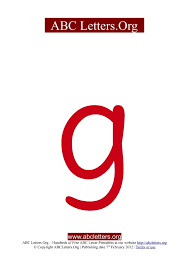 Gg             k
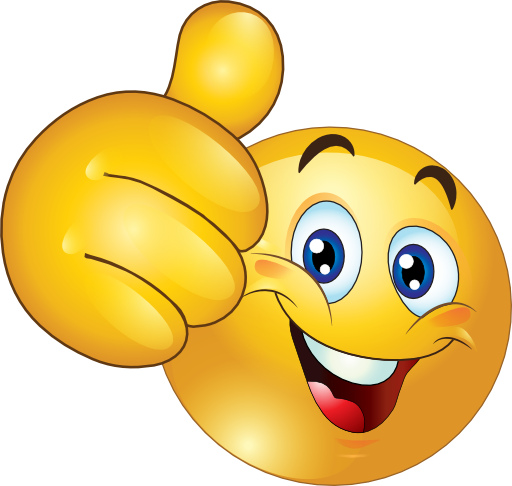 Hh              p
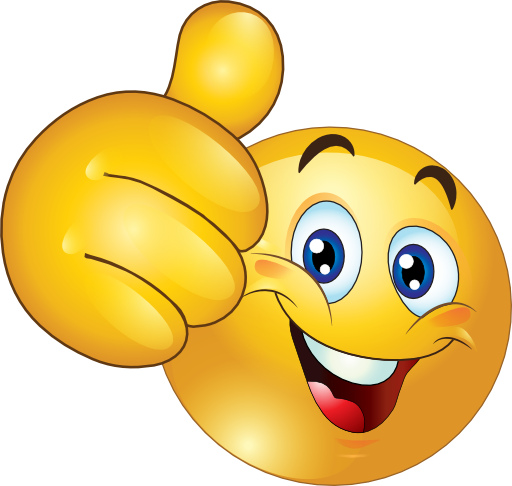 Ii               o
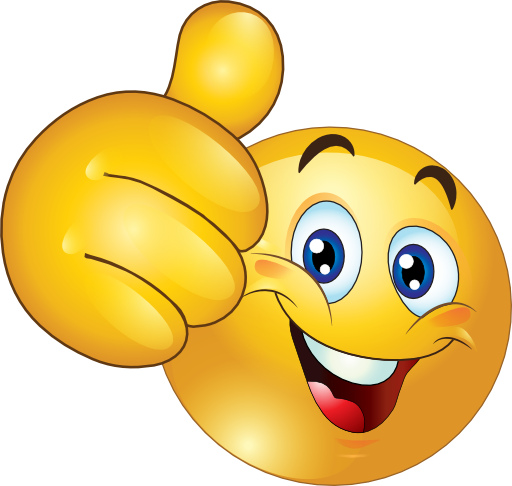 Jj                 l
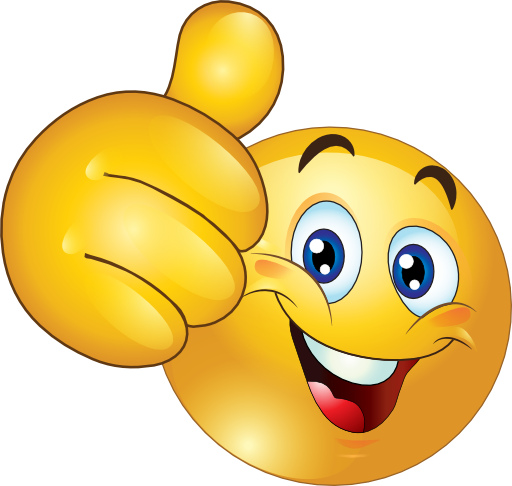 Kk              n
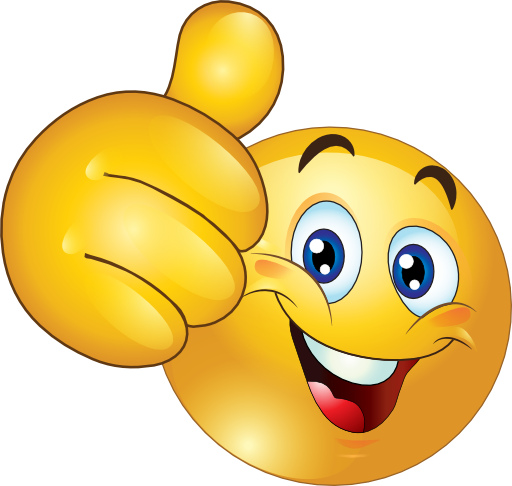 Ll               d
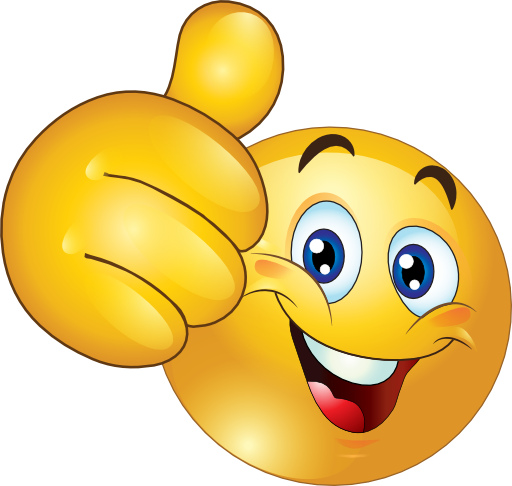 Mm               w
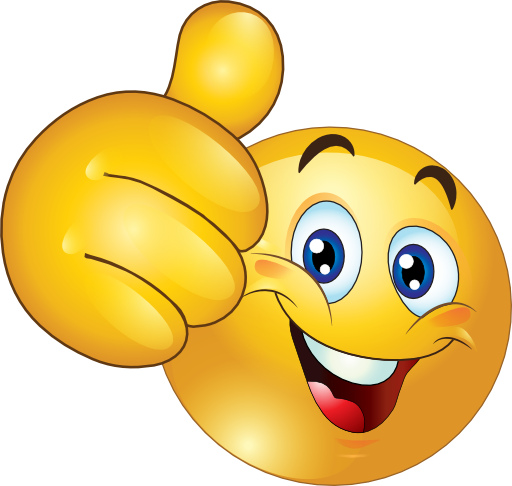 Nn                t
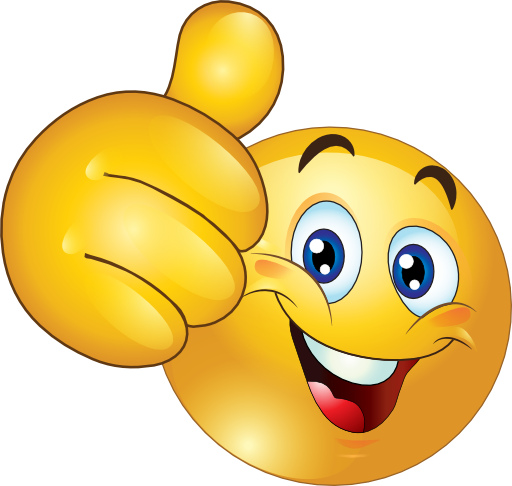 Oo               s
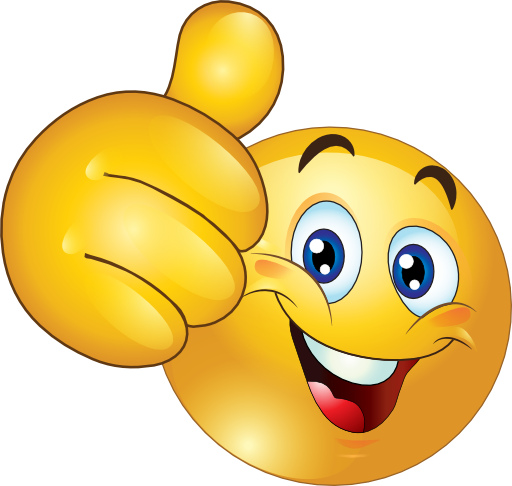 Pp                c
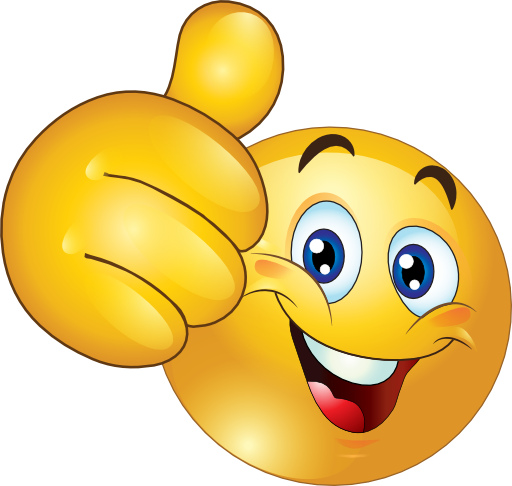 Qq                 a
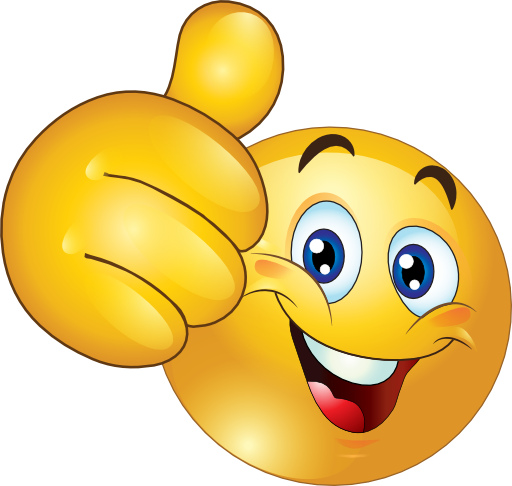 Rr                v
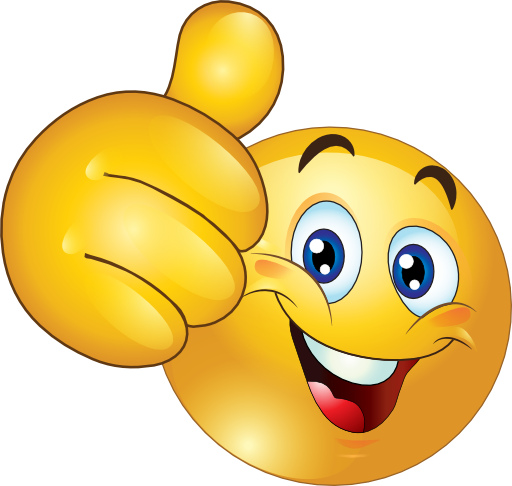 Ss               u
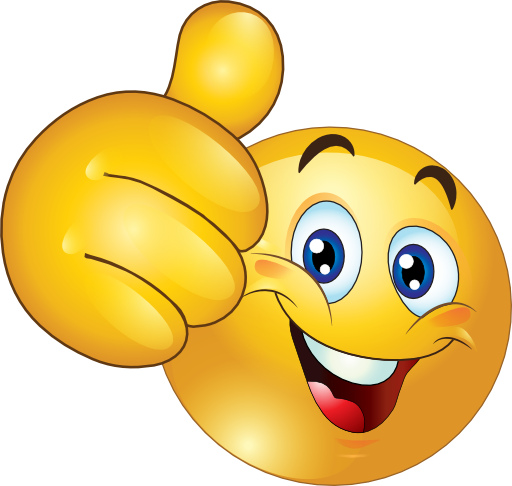 Tt               y
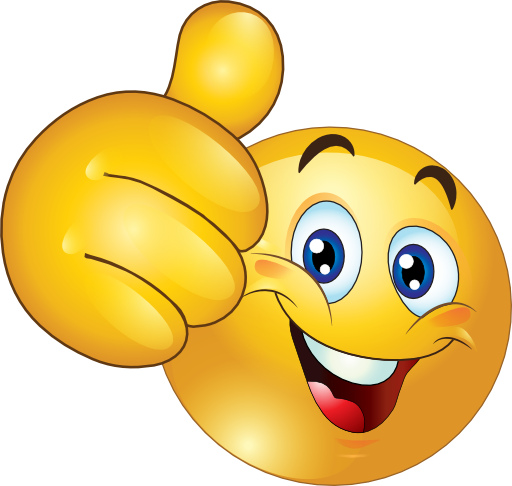 Ub              u
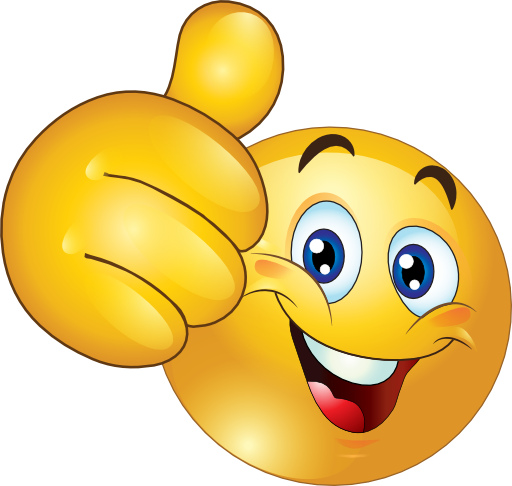 Vv                r
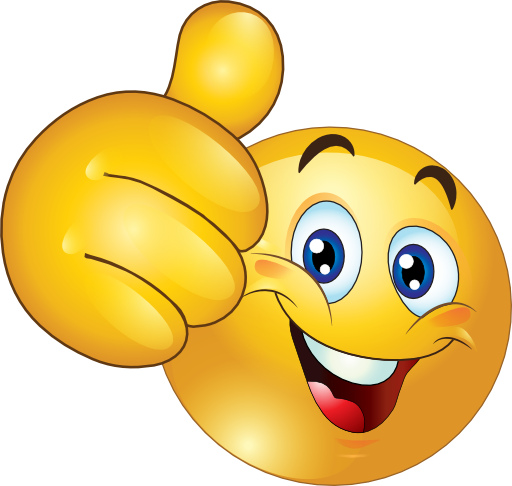 We               w
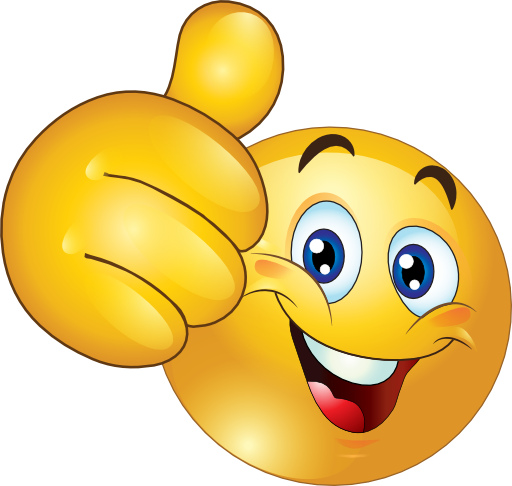 Xq             x
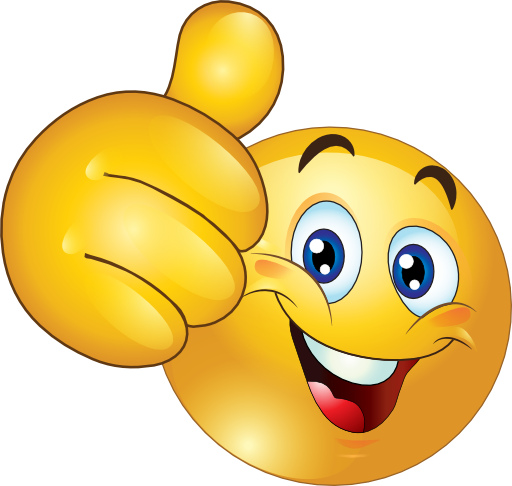 Ye            y
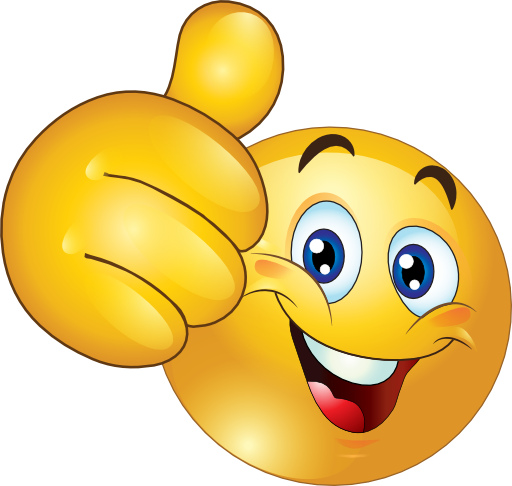 Zz             c
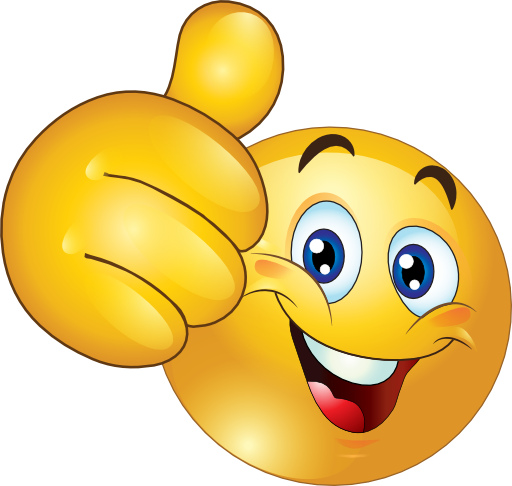